たのしいなことばあそびしりとりしよう１ねんせい
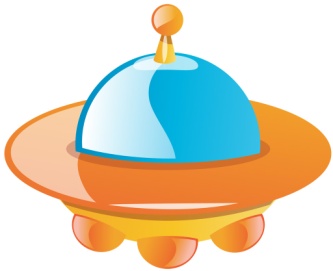 ？
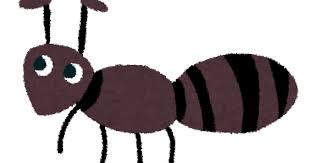 しりとりしよう
あ
り
り
くろくて　
ちいさいよ
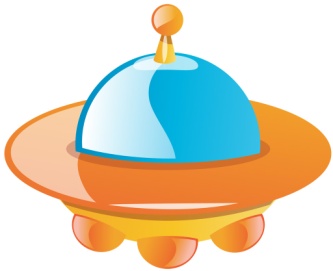 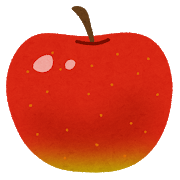 ？
ん
あかい
くだもの
です
ご
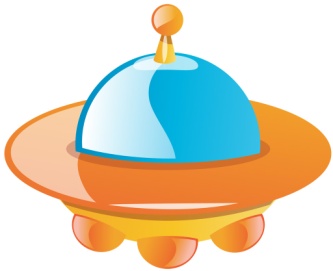 ？
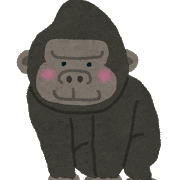 しりとりしよう
あ
り
ご
ら
り
り
じゃんぐるにいるよ
ら
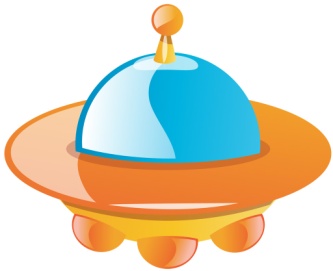 ん
？
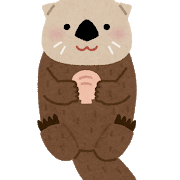 っ
ご
およげます
こ
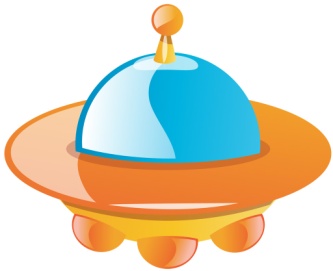 ？
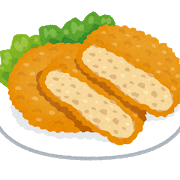 しりとりしよう
あ
り
ご
ら
こ
ろ
り
り
たべもの
です
っ
ら
け
ん
っ
ご
こ
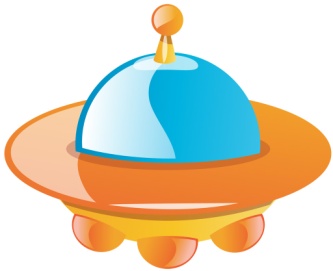 ？
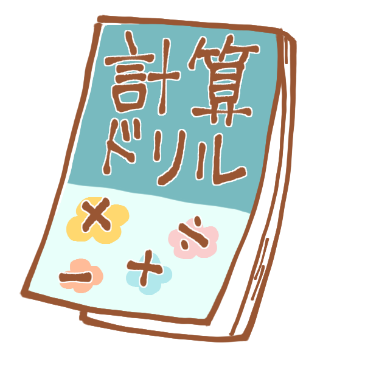 しりとりしよう
い
あ
り
ご
ら
こ
け
ろ
り
り
さ
っ
ら
さんすうのときに
つかいます
ん
け
ど
ん
っ
り
ご
こ
る
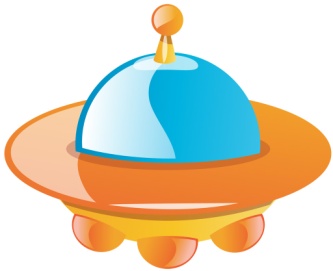 ？
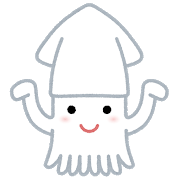 しりとりしよう
い
か
か
うみに
います
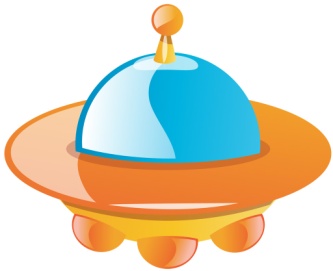 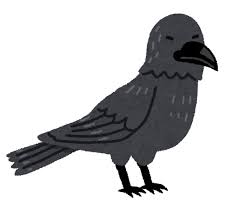 ？
ら
くろいとりです
す
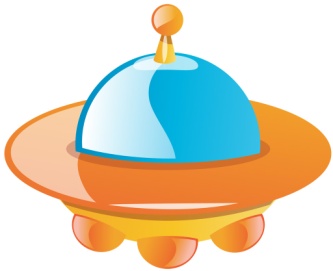 ？
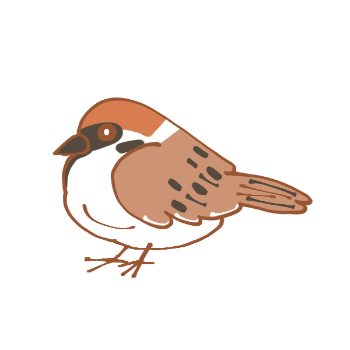 しりとりしよう
い
か
す
め
ず
か
ちゅんちゅん
め
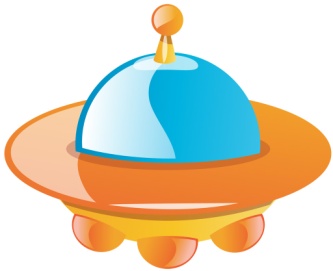 ら
？
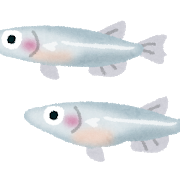 だ
す
かわのなかにいます
か
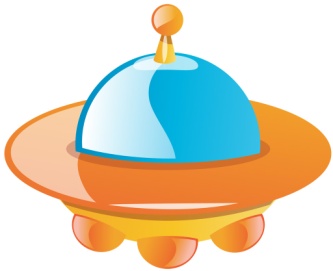 ？
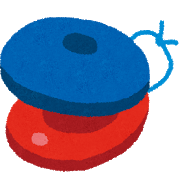 しりとりしよう
い
か
す
め
か
す
ず
か
おんがくのじかんに
つかいます
た
め
ね
ら
っ
だ
す
と
か
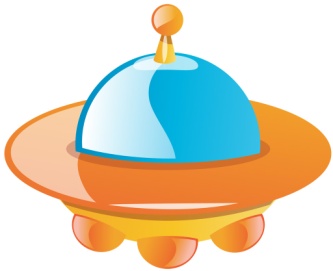 ？
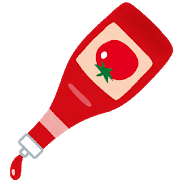 しりとりしよう
ま
い
か
す
め
か
と
す
ず
か
と
た
め
け
りょうりの
ときに
つかいます
ね
ち
ら
ゃ
っ
だ
す
っ
と
か
ぷ